OSTEOARTHROSIS
Dr. Abdulrahman Algarni, MD, SSC (Ortho), ABOS
Assistant Professor
Consultant Orthopedic and Arthroplasty Surgeon
Definition
A non-inflammatory (Degenerative) disease affecting articular cartilage of joints
Etiology
Primary
  Intrinsic defect (mechanical, vascular, cartilage, hereditary-generalized O.A)

Secondary
  Secondary to local or systemic disease
Etiology
Increased load: obesity(hips and knees take 3-4 body weight with each step)

Trauma: osteochondral, malunion, sport injury

Congenital/developmental: CDH, multiple epiphyseal dysplasia

Infection
Etiology
Necrosis: Perth’s disease, osteonecrosis, steroids

Hematologic: SCD, hemophelia

Endocrine: DM, acromegaly
Etiology
Metabolic: crystaline deposition disease(gout, CPPD), Paget’s disease

Inflammatory: RA, SLE, Reiter’s syndrome

Neuropathic: DM, tabes dorsalis
Epidemiology
Common in our community esp. knees
Much more in females ;esp. obese
Presents earlier than in West
About 90% of those over 40 have asymptomatic degeneration of weight bearing joints
Commonest joints are knee, hip, C-Spine & L-Spine,1st CMJ,1st MTPJ and IPJ
Pathophysiology
Increased water content: swelling and softening of cartilage
Depletion of Proteoglycans
Chondrocyte damage and synovitis › proteolytic enzymes› collagen disruption
Fibrillation on weight bearing surfaces
Loss of cartilage height and exposed bone› Decreased joint space
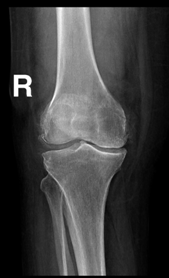 Pathophysiology
Attempts of repair: SUBCHONDRAL SCLEROSIS
 eburnation (ivory-like bone)

Fissuring (cracks): synovial fluid pumped into subchondral bone ›SUBCHONDRAL CYST

Hypervascularity of synovium and subchondral bone

›proliferation of adjacent cartilage › enchondral ossification› OSTEOPHYTE
fissuring
Osteophytes and eburnation
Pathophysiology
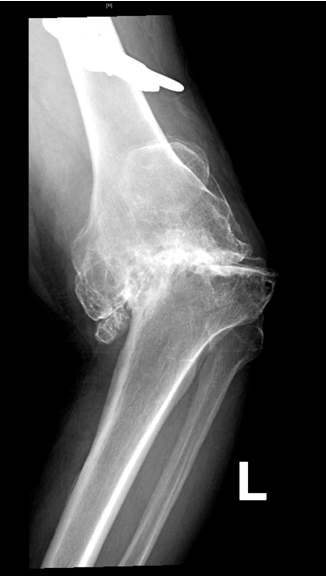 Synovial and capsular thickening

Progressive bone erosion› BONE COLLAPSE

Fragmented osteophyte› LOOSE BODIES

Loss of height and ligamentous laxity› MALALIGNMENT
Clinical picture
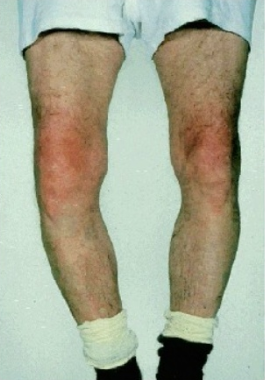 SYMPTOMS
Pain, inability to bear weight, stiffness, limping, deformity, instability

SIGNS 
Effusion, Swelling, tenderness, crepitus, deformity-malalignment
INVESTIGATIONS
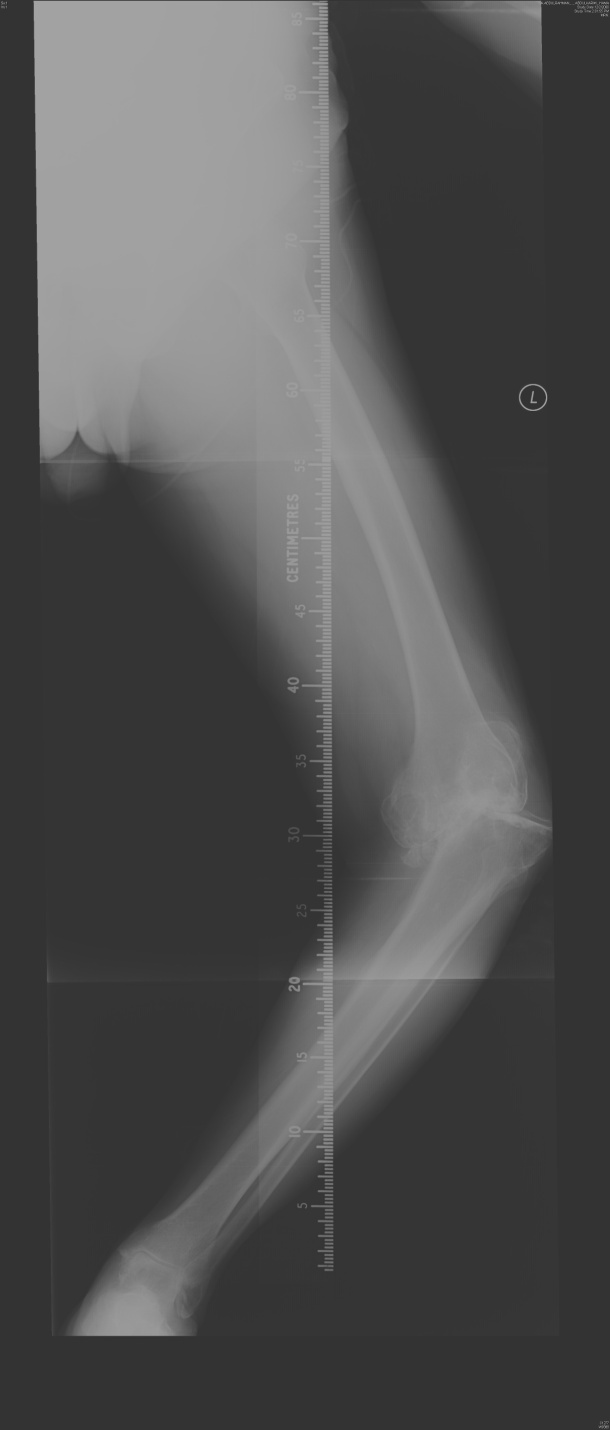 X-ray (STANDING in lower limb)
Loss of space
Sclerosis
Cysts
Osteophytes
Loose bodies
Malalignment
Subluxation

synovial analysis (in differential diagnosis)
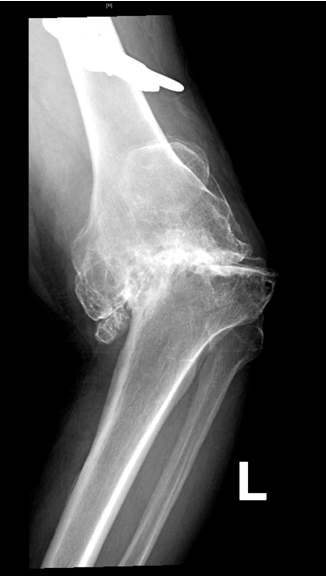 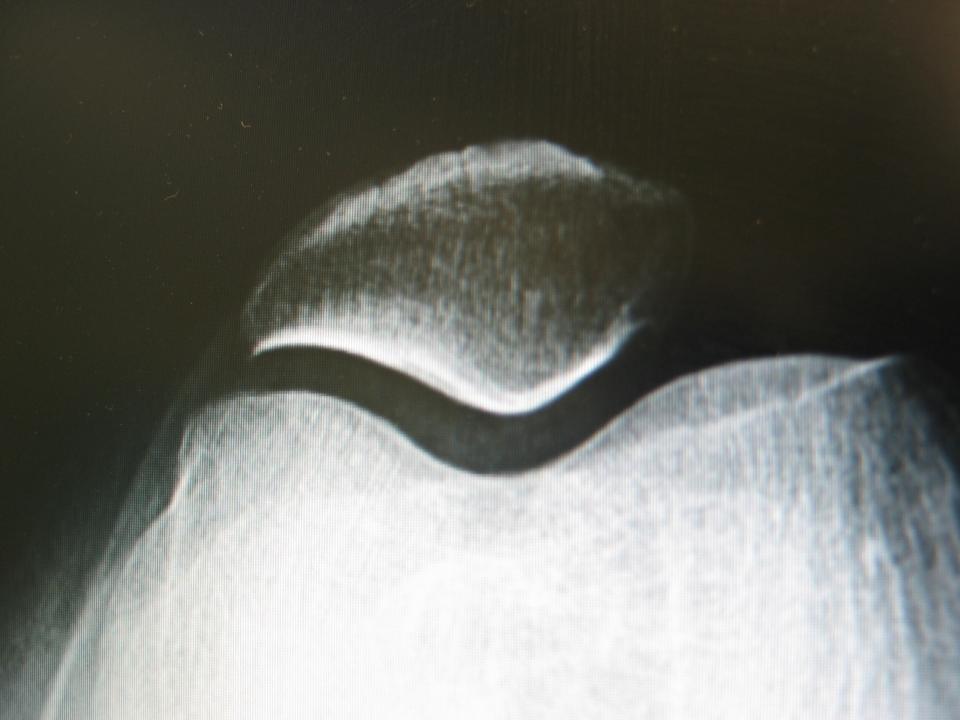 Management
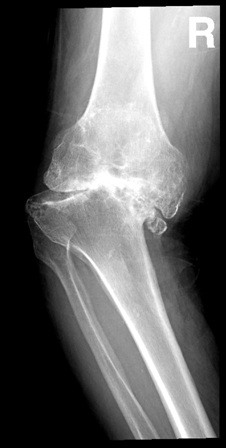 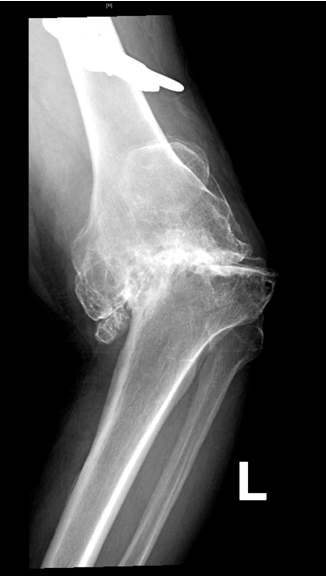 History

Examination

Investigations
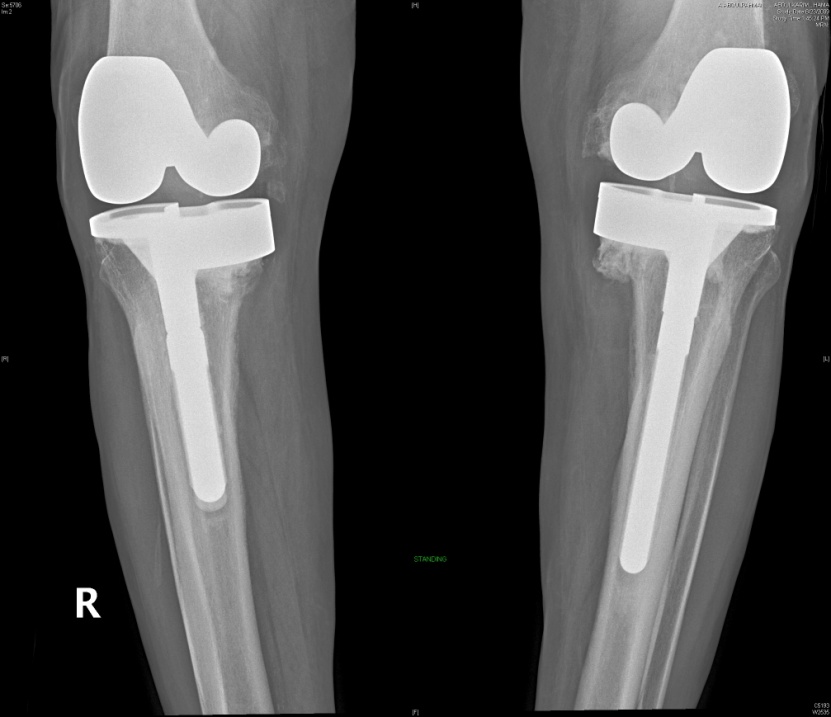 Conservative treatment
Decrease load (stick, brace, reduce weight)
Modify activity
Physiotherapy:
                 prevent contractures
                 muscle strengthening
                 range of motion
Medications
                 systemic
                 local
Surgical treatment
Joint Debridement

Corrective Osteotomy

What? varus/valgus, abd./add.

 Why? realign axis and redistribute weight
Surgical treatment
Which joint?  knee/hip   

What joint? mobile, stable, minimally deformed

Which patient? young, thin, active
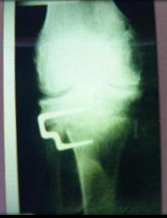 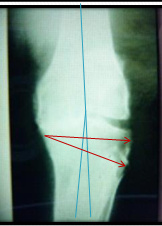 Surgical treatment
Arthrodesis:

Why? transfer painful stiff into painless stiff joint
                   
Which joint? wrist, ankle, C-Spine, L-Spine,         hand  
                  hips and knees (LESS COMMON)
Surgical treatment
When?
failed TKR(infection)
Neuropathic
 paralytic (flail)
 Loss of quad.
 Stiff in young
Surgical treatment
When NOT?
                            Ipsilateral disease
                            Contralateral hip disease
                            bilateral joint disease
                            
TRANSFER LOAD TO DISTAL and CONTRALATERAL JOINTS
Surgical treatment
Excision Arthroplasty

 what? remove part of joint to allow movement

Disadvantage:
weakness
shortening
walking aid
Surgical treatment
Which joint? Hip; post infection(girdle stone)
                   1st MTPJ

Partial Joint Replacement

Which joint? 
hip (fracture) 
knee
shoulder(SCD, RA)
Surgical treatment
When?
necrosis
degenerative
trauma
Inflammatory (ONLY SHOULDER)

When NOT?
infection
young
inflammatory
Surgical treatment
TOTAL REPLACEMENT
Which?
knees , hips, shoulders, ankles and elbow

When?
painful, deformed stiff joint, old patient!!
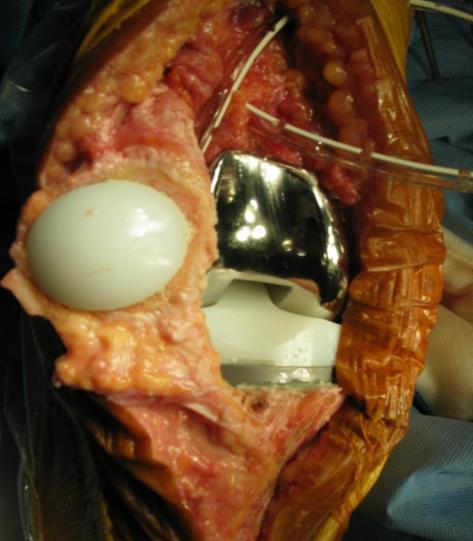 Surgical treatment
When NOT?

neuropathic
infection
paralytic
young, active(RELATIVE)
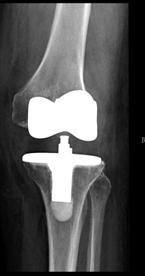 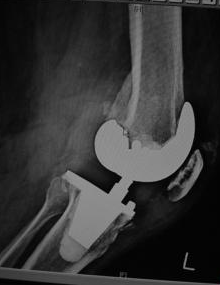